著作権について考えてみよう
これっていいこと？
おもしろ
  かったよ。
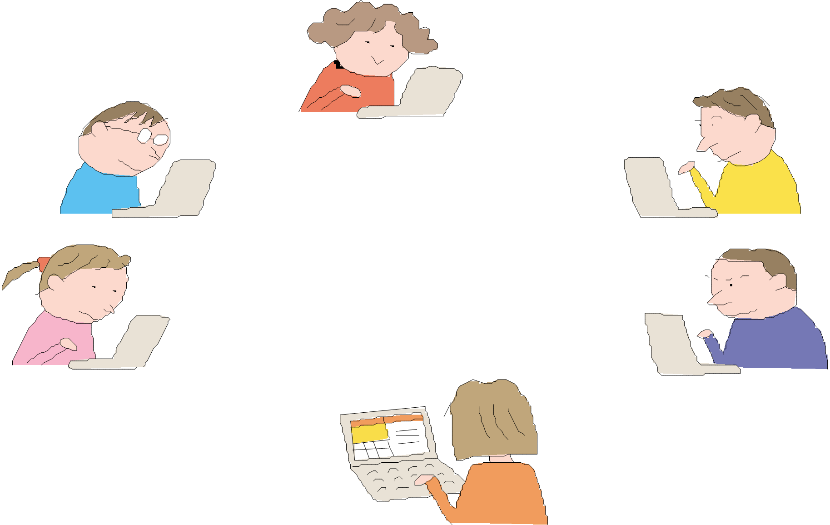 １　　はじめに
この漫画
おもしろいな
みんなに
送ろう！
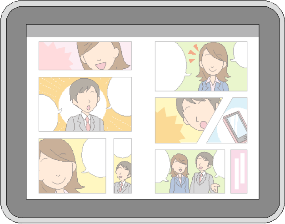 画像
ありがとう。
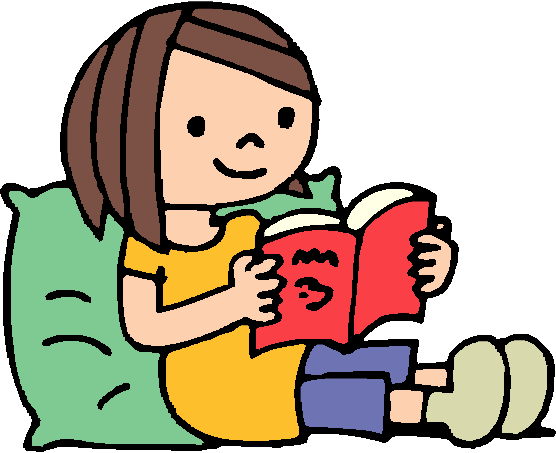 買わずに
読めて
助かったよ。
これっていいことなのかな？
そう思う　　　　 　　そう思わない　　　 　　わからない
　　（グー）　　　 　 　　　（チョキ）　　　　　　 　　（パー）
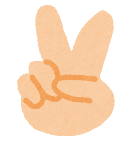 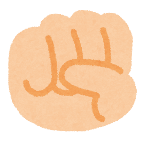 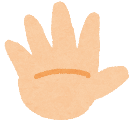 漫画を写真にとってインターネットにアップすると…
１　　はじめに
著作権法違反
著作権について考えてみよう！
自分がつくった作品を他の人が
勝手に使うことを防ぐための権利
「著作権」とは・・・
２　　著作権について知ろう
「著作権」がある著作物・・・どんなものがあるのかな？
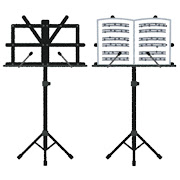 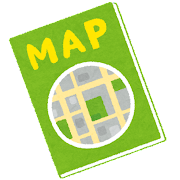 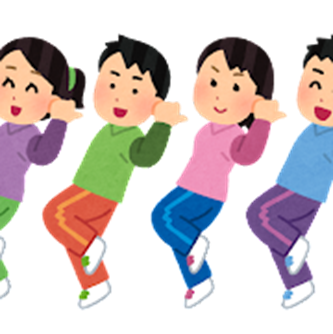 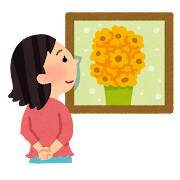 「著作権」がある著作物の例
①言葉によって表現されたもの（小説、脚本、論文、講演など）
２　　著作権について知ろう
②音楽（曲、歌詞、楽譜など）
③身振りや動作によって表現されたもの（日本舞踊、ダンスなど）
④形や色で表現されたもの（絵画、彫刻、漫画、書舞台装置など）
⑤建築（建築芸術とよばれるようなもの）
⑥図形や図表によって表現されたもの（地図、図面、模型など）
⑦写真
⑧映像によって表現されたもの（映画、テレビ番組、ゲームなど）
⑨プログラムによって表現されたもの（コンピュータープログラムなど）
⑩その他（翻訳などの二次的著作物、百科事典、新聞、雑誌など）
「著作権」の内容
２　　著作権について知ろう
「著作者人格権」
著作者の気持ちに反するような作品の扱い方をしてはいけない。
著作者に黙って公表してはいけない。
著作者に黙って名前を公表してはいけない。
著作者に黙って作品を変えてはいけない。　　　
　　　　　　　　　　　　　　　　　　　　　　　　　　　　　　　　　　　　　など。
「著作権（財産権）」
著作物を利用するときには、事前に許可をもらったり，利用料を支払ったりしなければならない。
著作権法に違反すると思うものに×を、違反しないと思うものには○をつけてみよう。
３　　「著作権法」を守った
　　　　　　　　　  使い方について考えよう
○
①テレビ番組を録画して、家族とみる。・・・（　　　　　）
×
②テレビ番組を録画したものを、友だちに貸す。・・・（　　　　　）
③図書館にある本で調べたい部分を図書館で一部コピーして
　　自分で使う。・・・（　　　　　）
○
④図書館にある本を図書館で全ページコピーして自分で使う。
　　　　　　　　　　　　　　　　　　　　　　　　　　　　　　　　　　　　　　　・・・（　　　　　）
×
⑤他の本の文章を「」をつけて出典も明記して、自分の文章に
　　入れる。・・・（　　　　　）
○
⑥学校で調べたことを発表するために、資料を一部コピーして
　　使う。・・・（　　　　　）
○
著作権法に違反すると思うものに×を、違反しないと思うものには○をつけてみよう。
３　　「著作権法」を守った
　　　　　　　　　  使い方について考えよう
⑦資料を使って学校で発表したことをビデオに録画して、知り合い
　　に配る。・・・（　　　　　）
×
⑧学校の文化発表会で、流行している曲を自分たちのバンドで演
　　奏する。（入場料無し、バンドの人もお金をもらわない）・・・（　　　　　）
○
⑨自分たちのバンドで演奏した動画をインターネットで公開する。
　　（YouTubeで非営利目的、オリジナルの音源を使っていない、
　　　メンバーのみの映像の場合）・・・（　　　　　）
○
×
⑩自分たちのプロフィールに別の人の写真を使う。・・・（　　　　　）
「著作権法」に違反しないためには
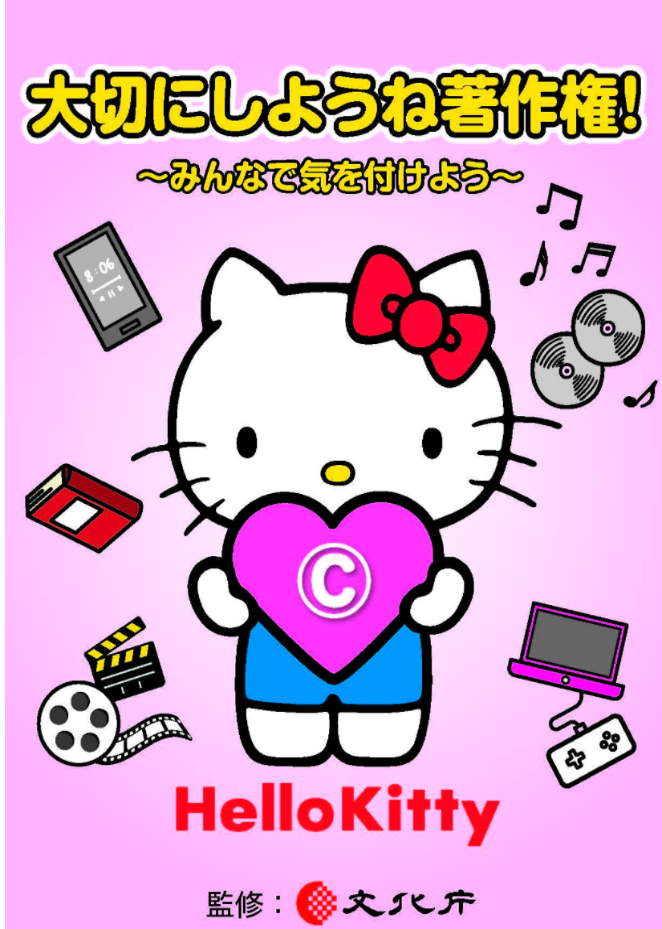 ４　　「著作権利用申請」の
　　　　　　　　　　　　　　　仕方について知る。
「著作物利用許可申請書」を
　提出し、許可をもらう。
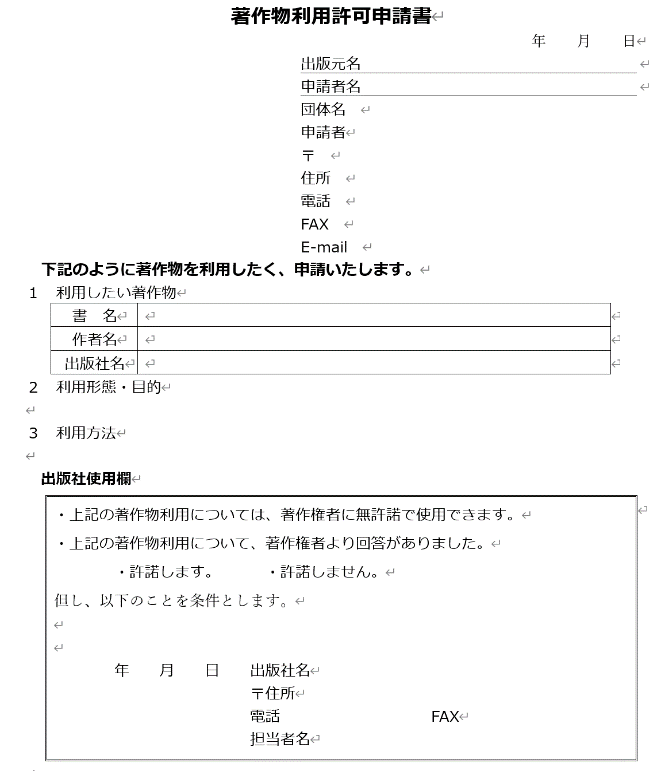 文化庁ホームページより
今日の学習をふり返ろう
５　　　　ふり返り
今日の学習を通して

　　考えたこと　　感じたこと　　気づいたこと
　　分からなかったこと　　　もっと知りたいこと

などを書きましょう。